Knowledge Organiser Year 2 Art: Going on Safari  Concept Colour
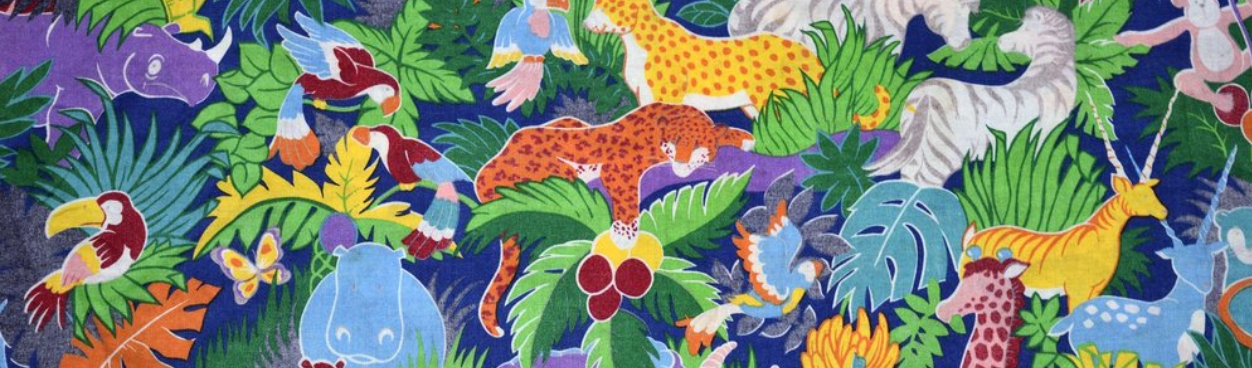 This is artwork of safari animals but using different colours and shades.
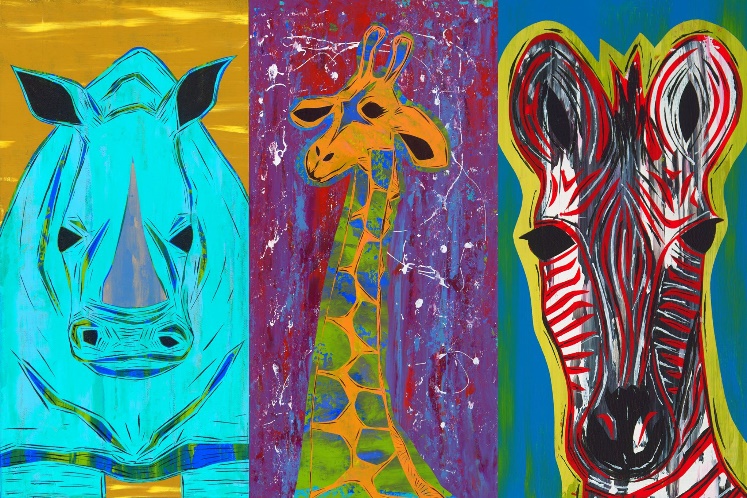 Colour Wheel
Secondary Colours
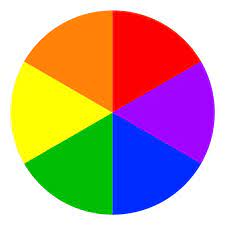 Primary Colours
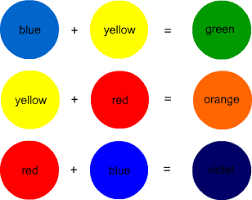 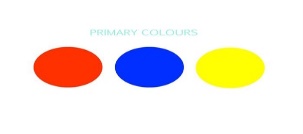 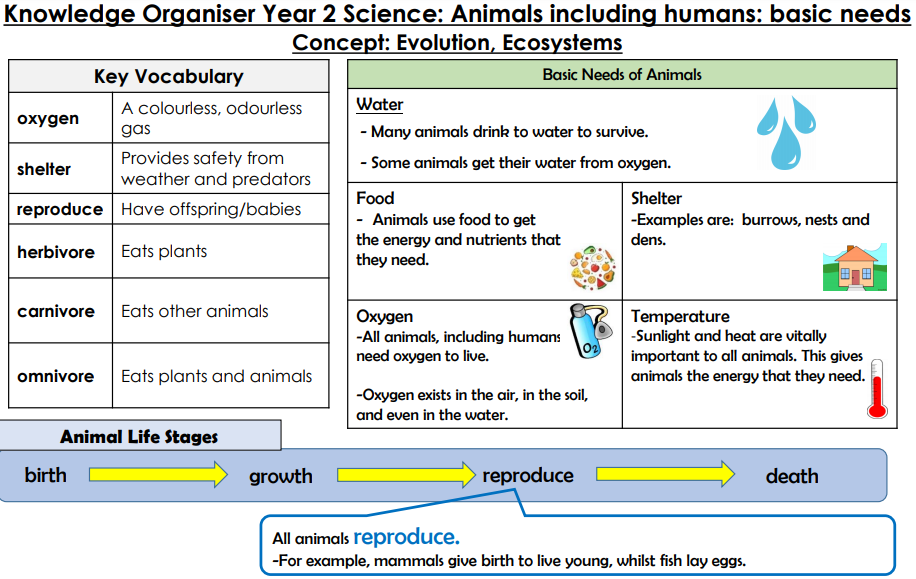 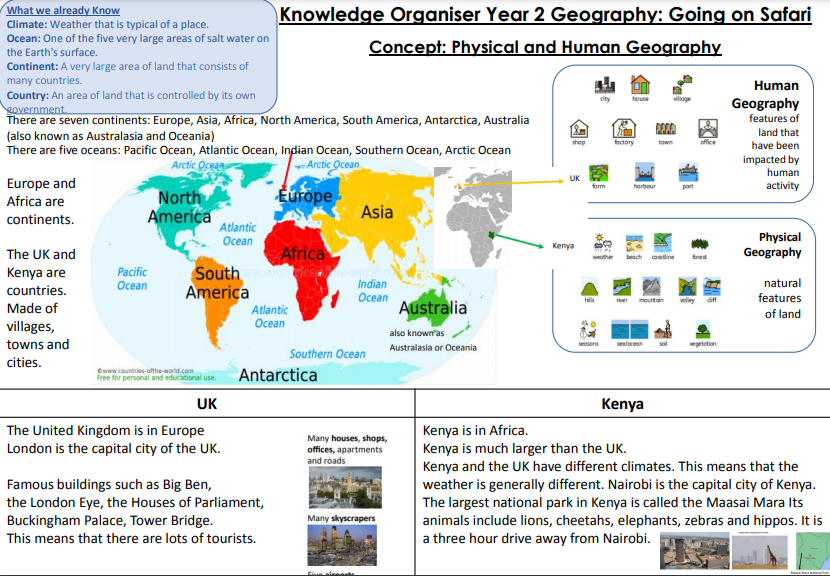 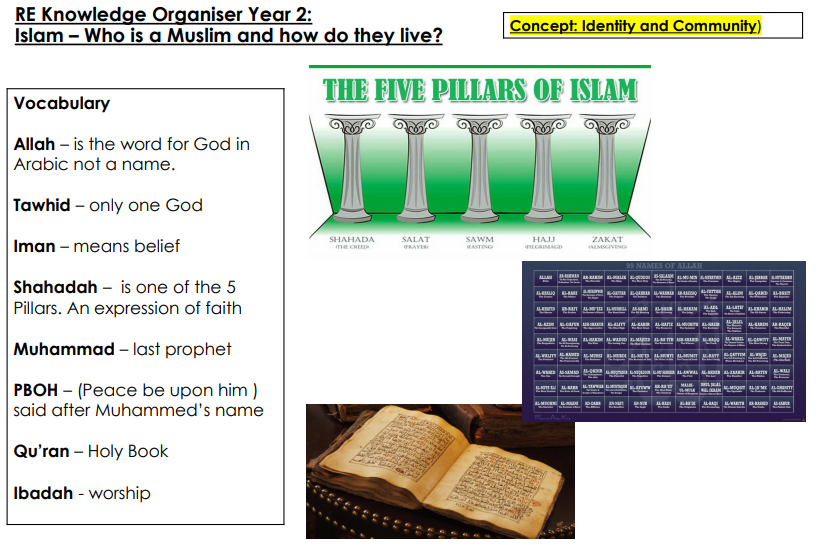